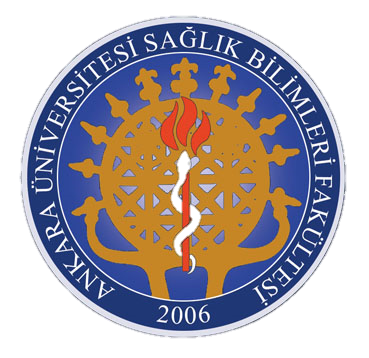 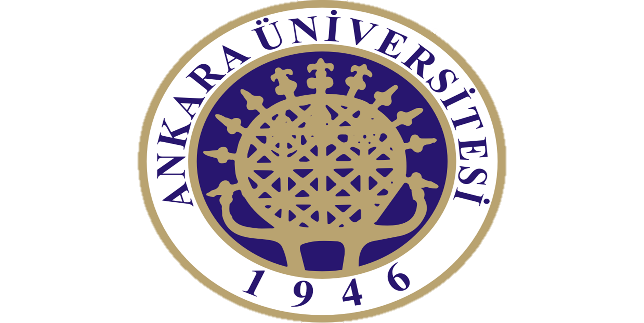 Çocukluk Döneminde 
Bilgisayar
Sağlık Bilimleri Fakültesi 
Çocuk Gelişimi Bölümü
Bilgisayarın Kullanım
 Alanları
Bilgisayarların eğitim amaçlarına uygun bir şekilde belirlenmiş program doğrultusunda kullanılmasıdır. Bilgisayar destekli öğretim programları, normal eğitim çerçevesinde çocuklara verilmesi gereken beceri, kavram veya olayları öğretmede bir araç olarak kullanılmakta ve bu programlar çocukların gelişim hızlarına göre gelişmelerine fırsat vermektedir.
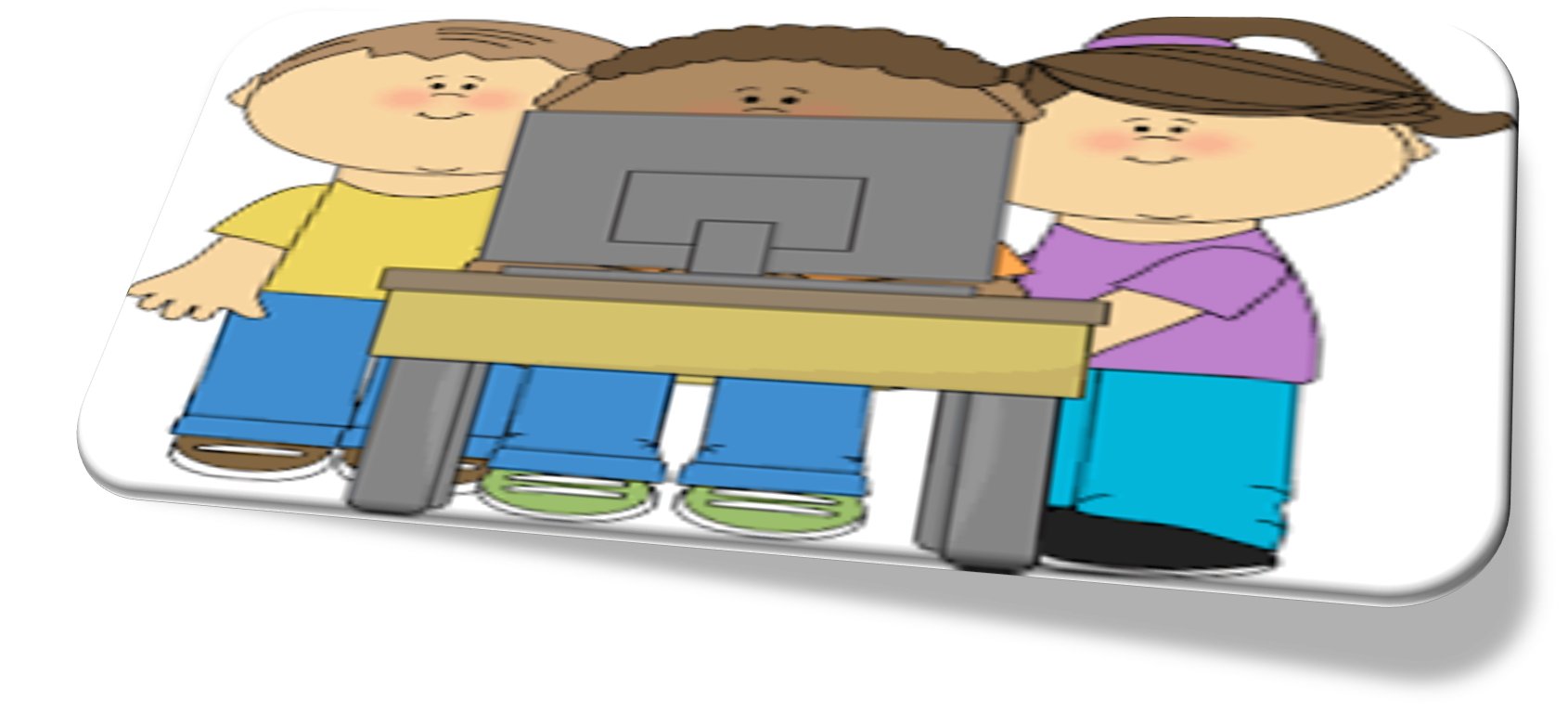 Bu programlar, çevresel öğrenmeyi şekillendirmeye fırsat sağlamakta ve çocukların zihinsel becerilerini keşfetmelerine ortam sunmakta böylece çocukların daha fazla keşfetmeleri ve deneysel öğrenmeleri için fırsat yaratmaktadır.
Bilgisayar destekli öğretim programları, erken çocukluk eğitiminde çocukların bilgilerini pekiştirmelerine ve gelişmelerine olanak sağlamaktadır. Pekiştirilen ve tekrarlanan bilgiler daha kalıcı olmakta ve çocuklar bilgisayar sayesinde saymayı, nesneler arasındaki benzerlikleri ve farklılıkları daha kolay öğrenebilmektedir. Bilgisayar  destekli öğretimde, çocuk bağımsızlık, başarı ve bir makineyi kontrol etme duygusunu yaşayabilmekte ve böylece kendisine olan güveni artmaktadır. Bilgisayar destekli öğretim, çocukların el göz koordinasyonunu algılarını, bilişsel gelişimlerini ve yaratıcılıklarını da geliştirmektedir.
Bilgisayar destekli öğretimin, geleneksel öğretimi daha etkili ve verimli kılmak için kullanılmasının yararlı olduğu belirtilmektedir. Bilgisayar destekli öğretim ile öğrenme, daha kolay bireyselleştirilmekte ve çocuğun öğrenme kapasitesine, gereksinimlerine daha fazla cevap verilmektedir.
Bilgisayar destekli öğretim, uygun zamanda, çocuğun gelişimini destekleyecek programlarla ve bu konuda bilgili eğitimci rehberliğinde, uygulanan eğitim programına kaynaştırılarak çocukların istek ve ilgilerine göre verildiğinde daha etkili olmaktadır.
Erken çocukluk dönemde bilgisayarın, dil, matematik, ve sosyal/ duygusal alanların gelişiminde kullanılmaktadır.
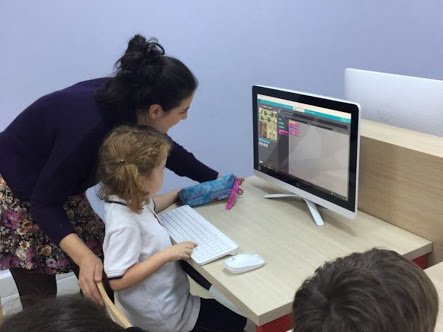 Bilgisayarın, eğitimde hangi amaca yönelik olarak kullanılacağın önceden saptanması ve amaçlarının belirlenmesi gerekmektedir. Bilgisayar destekli öğretim programları hazırlanırken şunlara dikkat edilmelidir:

Çocuklarda bireysel istek, ilgi ve sevgiyi arttırmalıdır.
Çocuklara başarılı yaşantılar sunmalı ve programda ödüllere yer verilmelidir.
Çocukların gelişim alanlarını ve sosyal yeteneklerini geliştirmelidir.
Çocukların yeteneklerini geliştirme aracı olarak kullanılmalıdır.
Bilgisayar değişik ihtiyaçlara cevap verecek eğlenceli etkinliklere yer vermelidir.
Programda çocukların gelişim özellikleri, ilgi ve ihtiyaçlarına uygun nesne, ses ve görüntüler kullanılmalıdır.
Çocuklar bilgisayarla çalışırken eğitimci onlara rehberlik yapmalı ve çocuklarla birlikte oynamalıdır.
Bilgisayar destekli öğretimde kullanılacak program eğitim programların amacını karşılayacak şekilde ve çocukların gelişim düzeylerine uygun olmalıdır.
Bilgisayar destekli öğretim programı sınıfta kullanılan diğer öğretim materyalleri gibi programın amaçlarına göre seçilmeli ve değerlendirilmelidir.
Bilgisayar yazılımları;
Bireysel Öğrenme
Kendi Kendine Organize Etme Ve Odaklanma
Hafıza Geliştirme
Becerilerini olumlu yönde etkilemektedir.
Bilgisayar kullanan çocuklarda, kendilerine güven ve gösterdikleri performanstan elde ettikleri doyum artmaktadır.
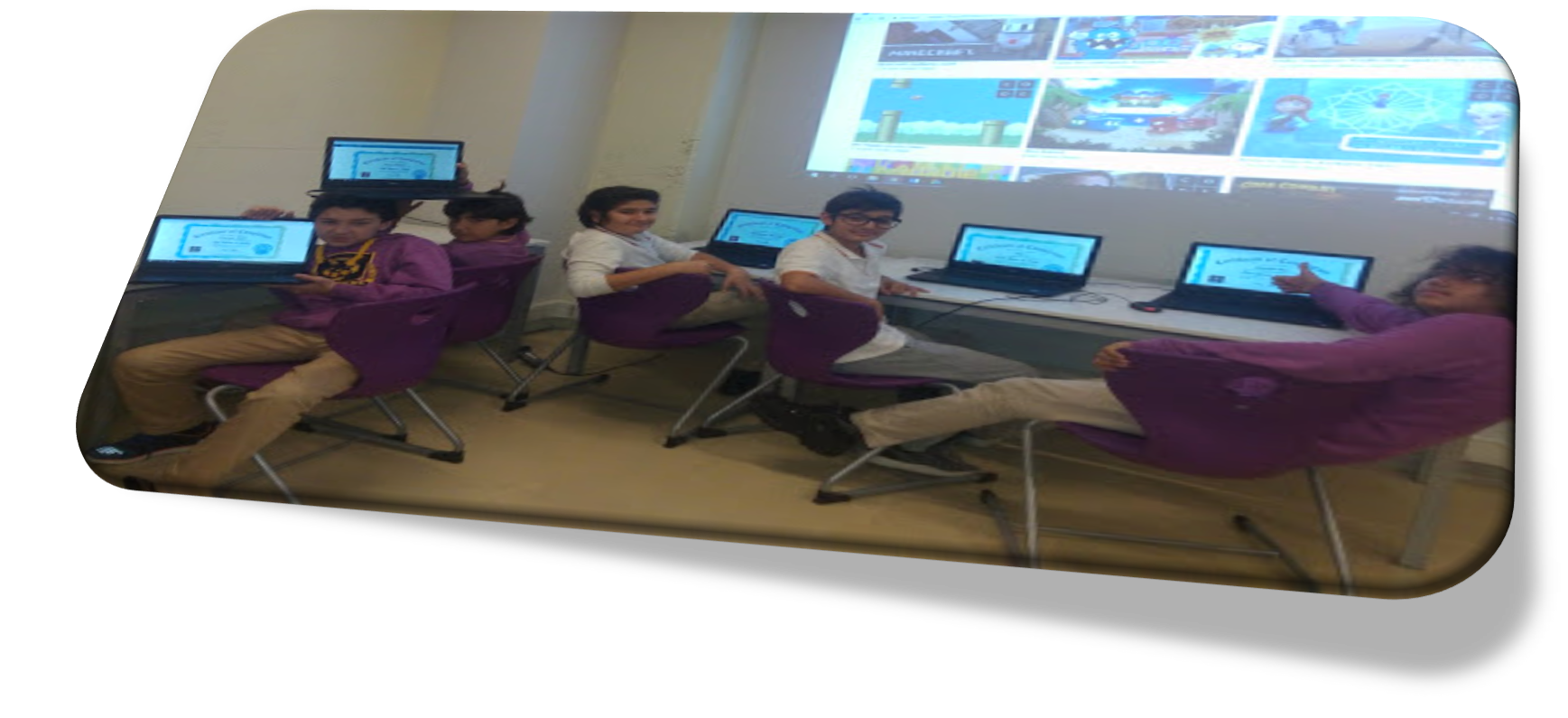 Kaynakça